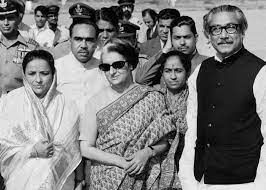 1
3/26/2021 11:23:26 AM